Science and Engineering Practices
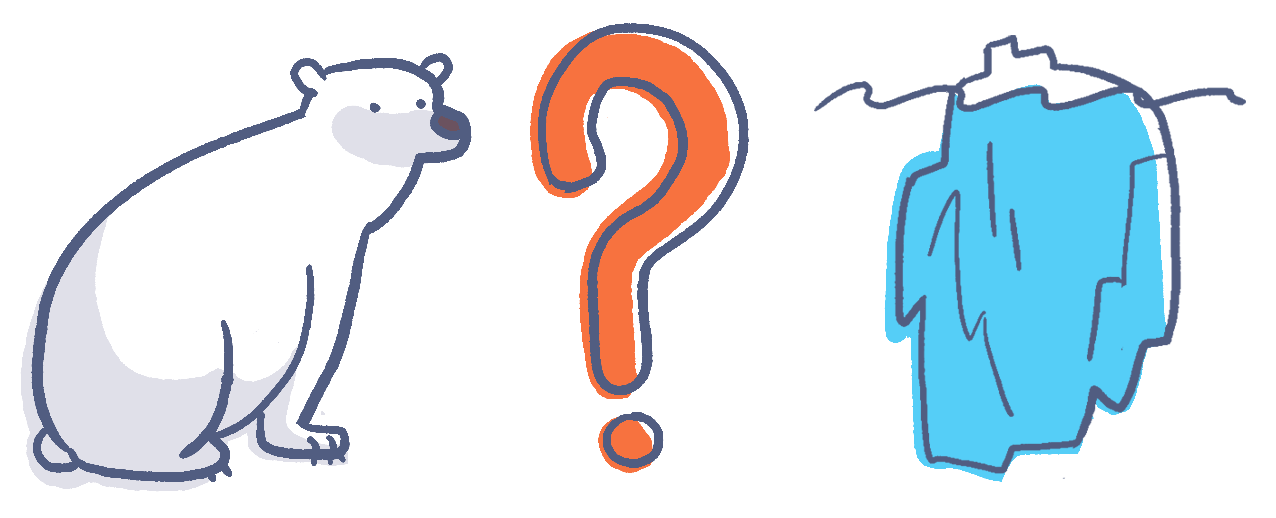 Asking Questions and Defining Problems
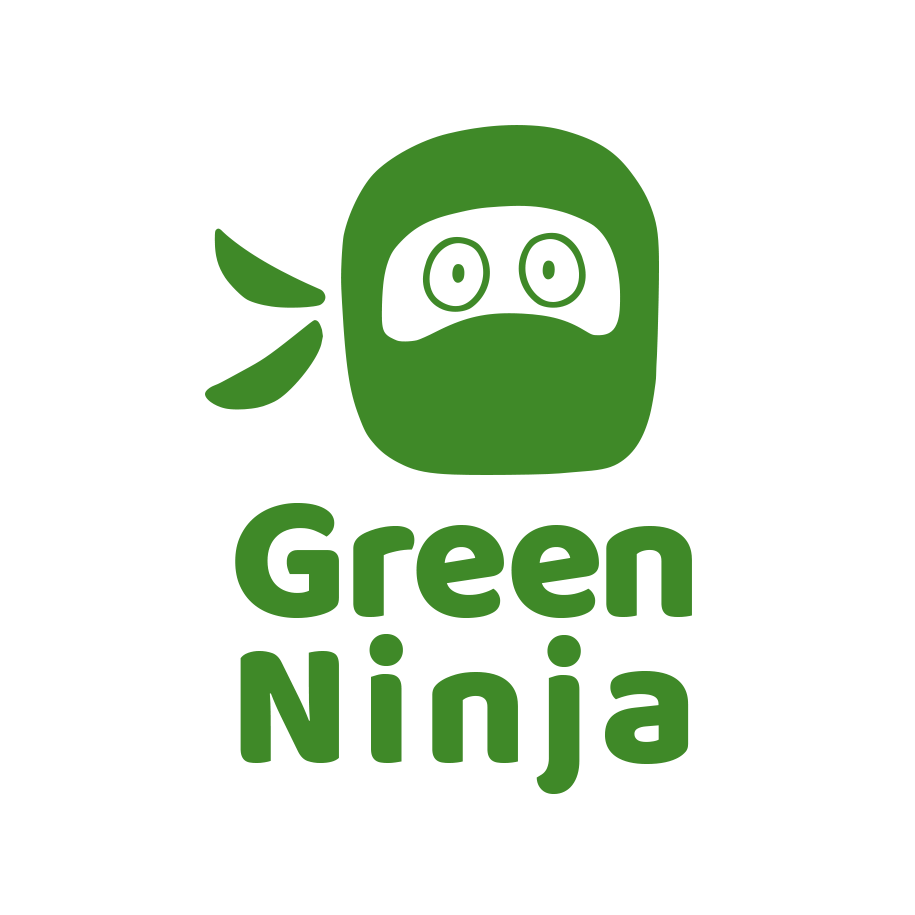 Science and Engineering Practices
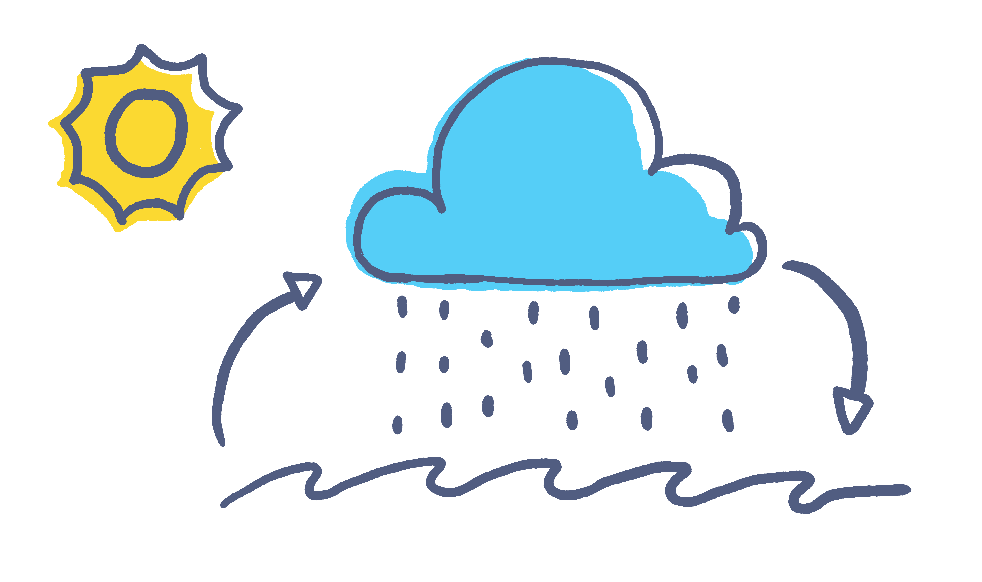 Developing and Using Models
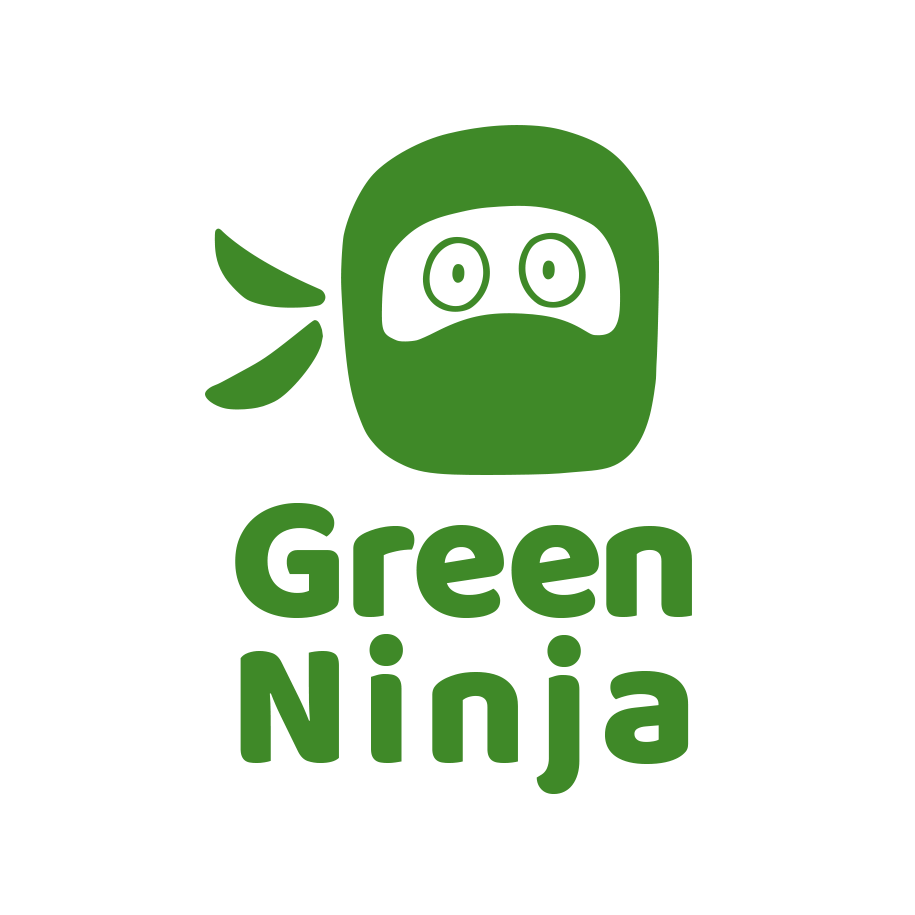 Science and Engineering Practices
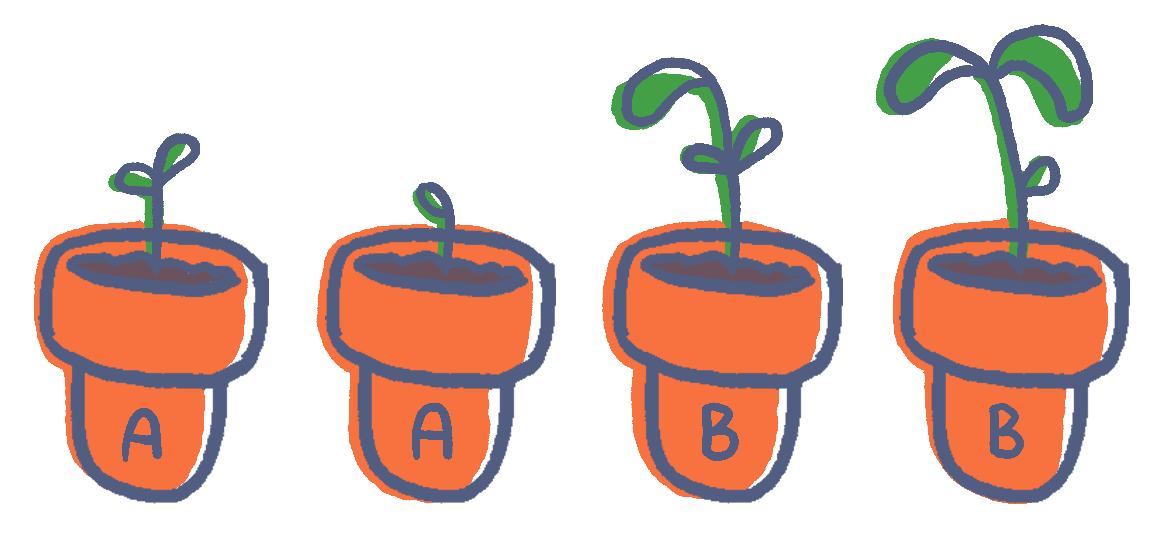 Planning and Carrying Out Investigations
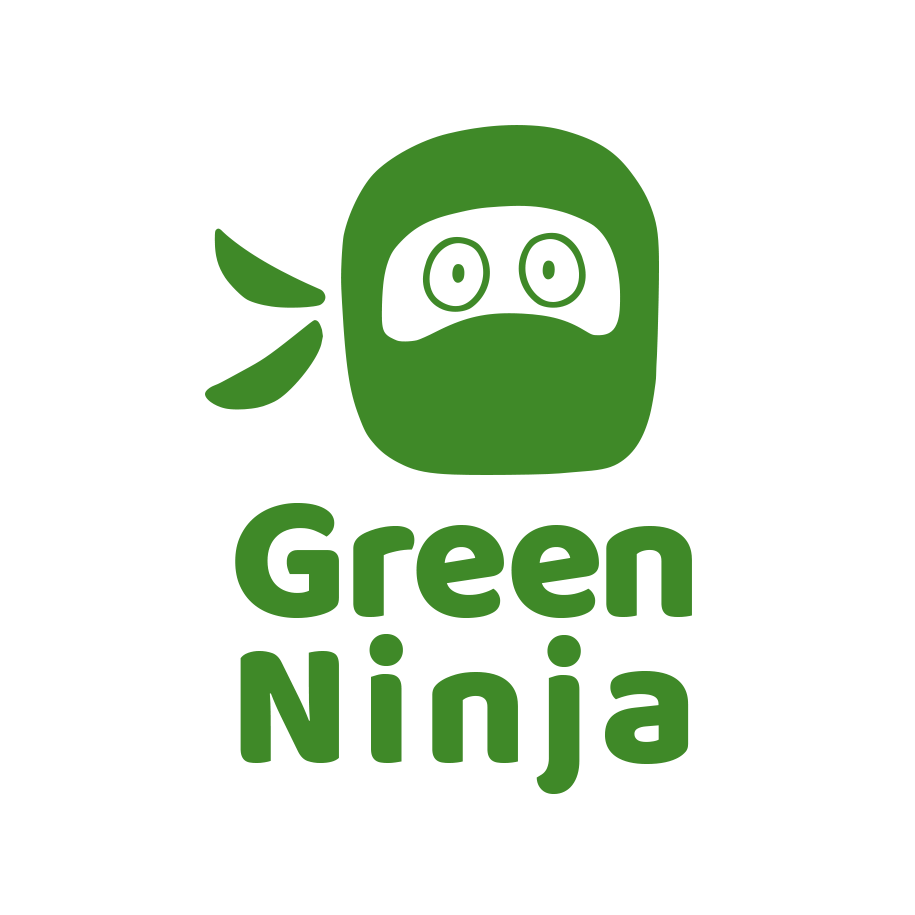 Science and Engineering Practices
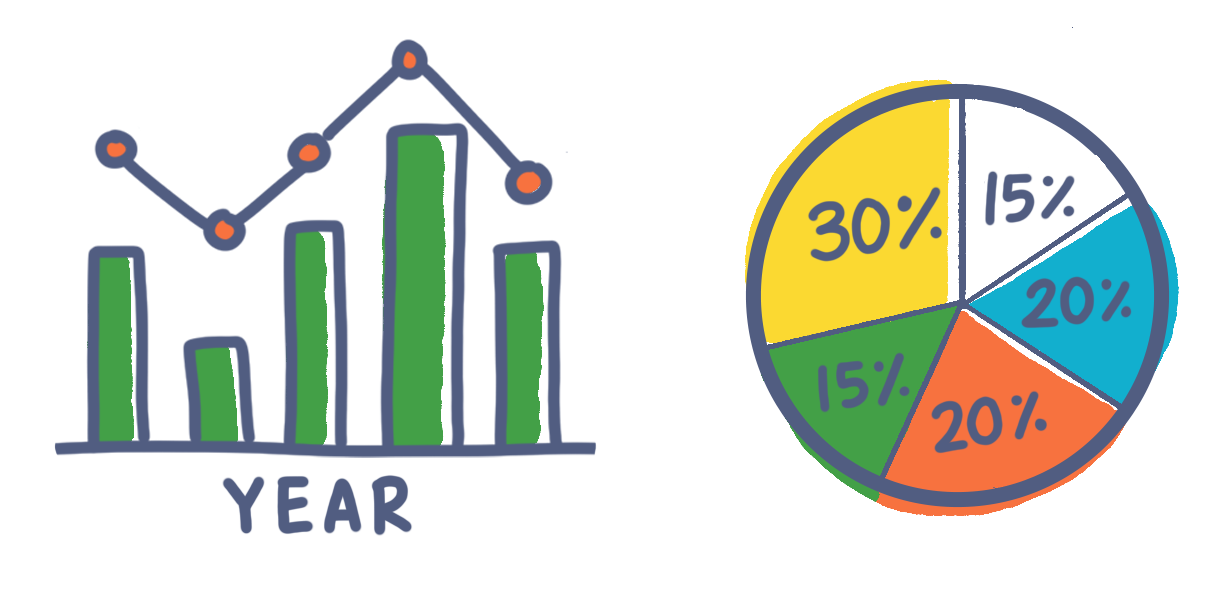 Analyzing and Interpreting Data
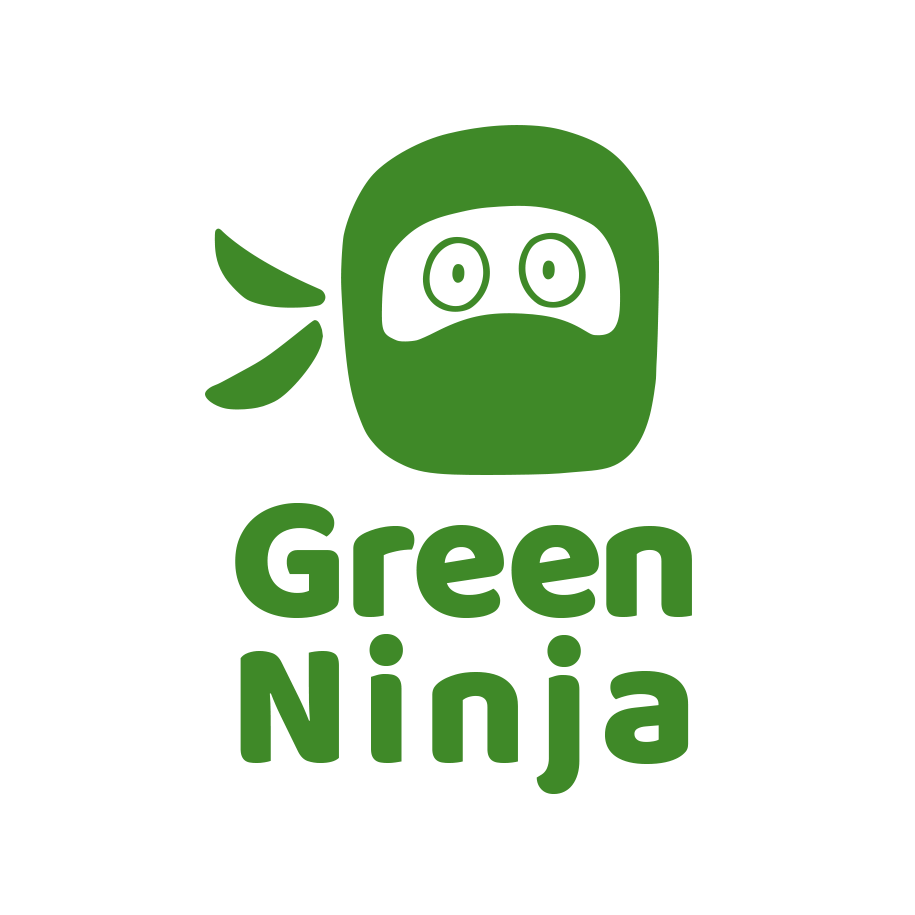 Science and Engineering Practices
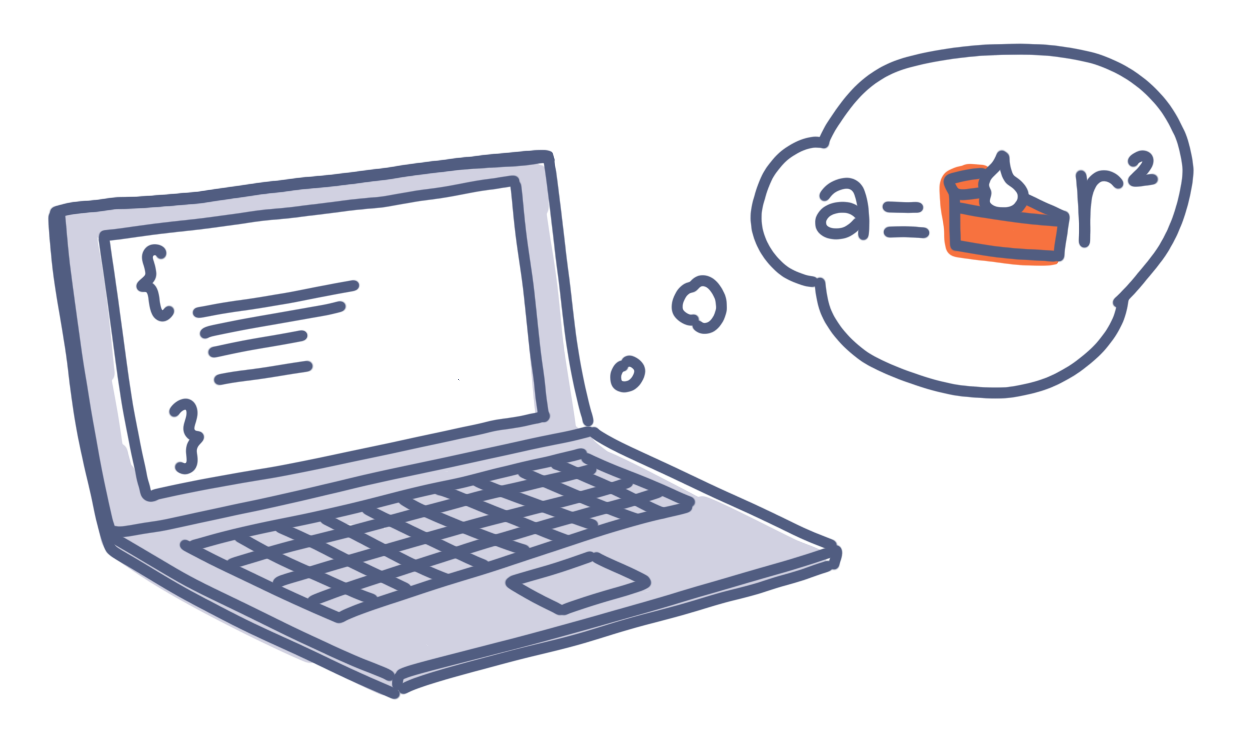 Using Mathematics and Computational Thinking
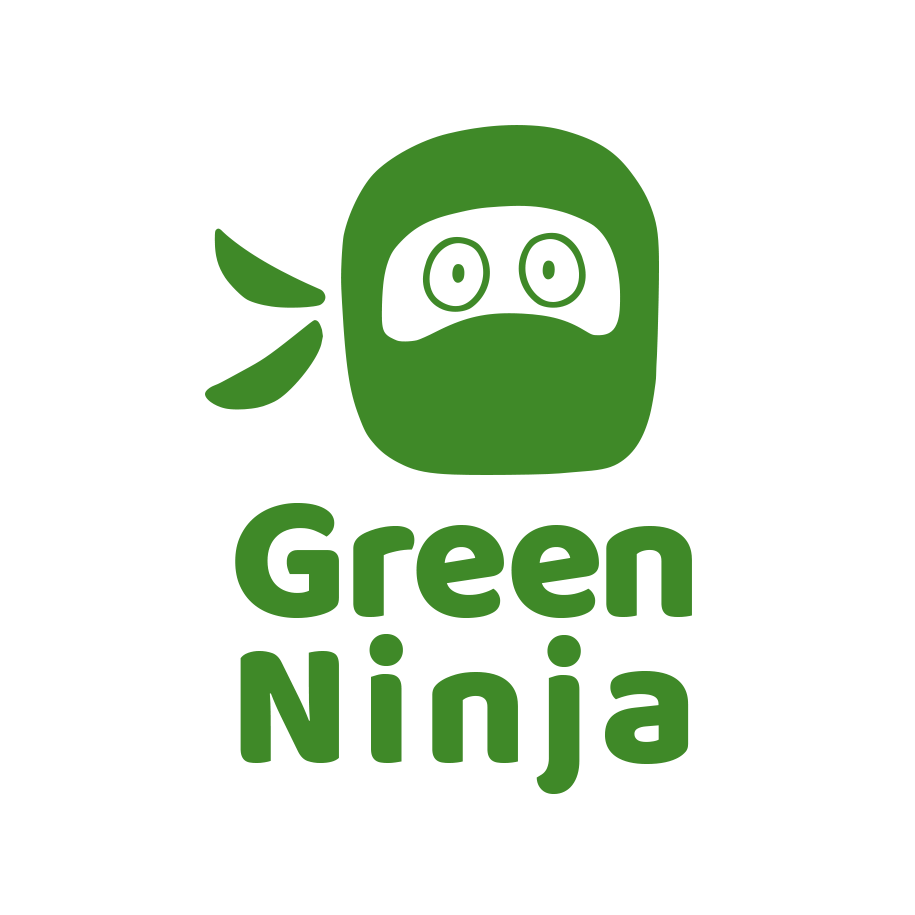 Science and Engineering Practices
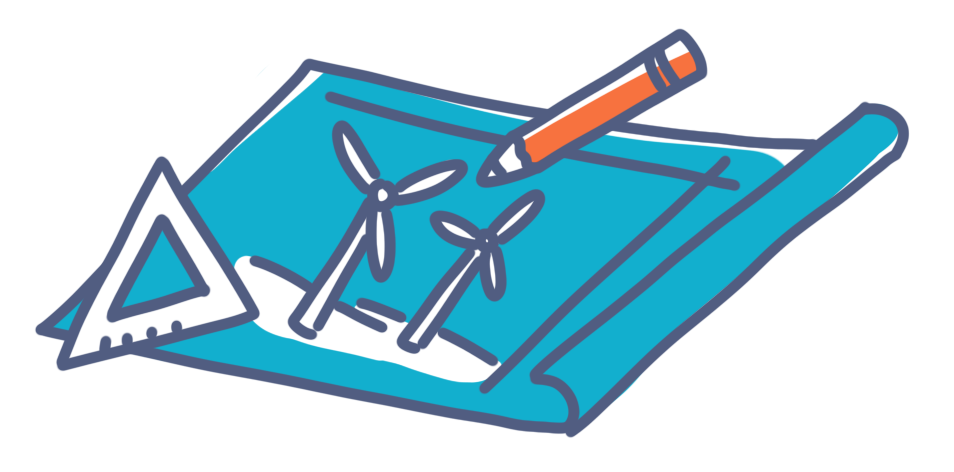 Constructing Explanations and Designing Solutions
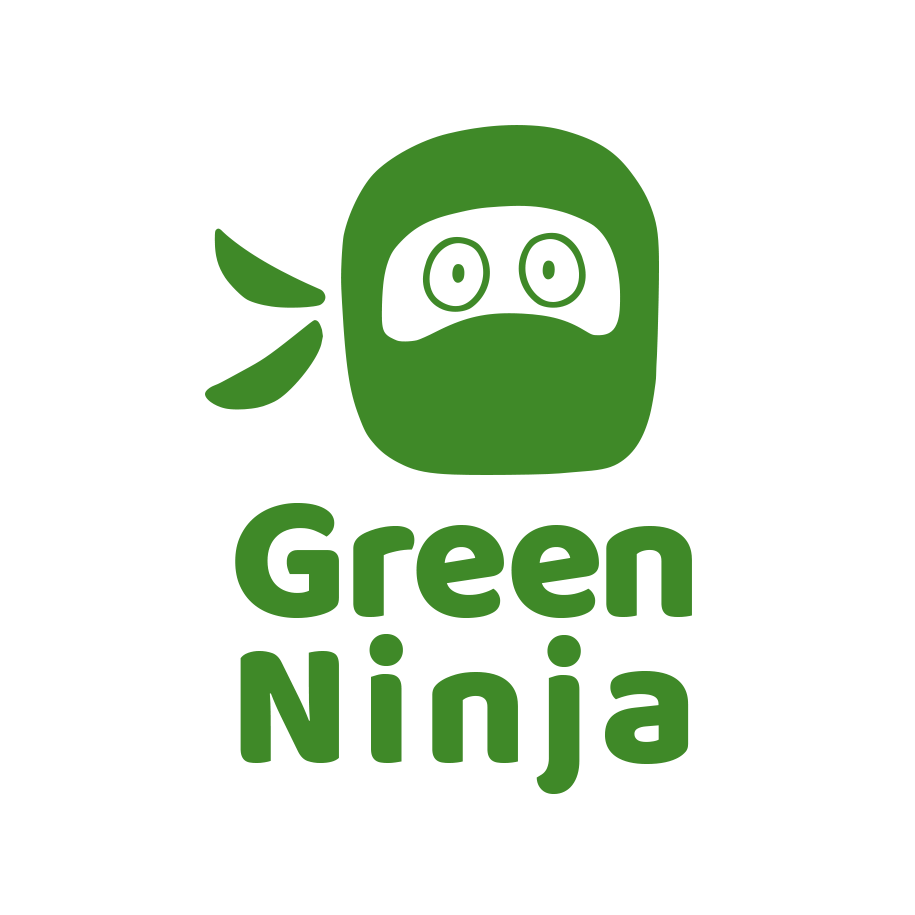 Science and Engineering Practices
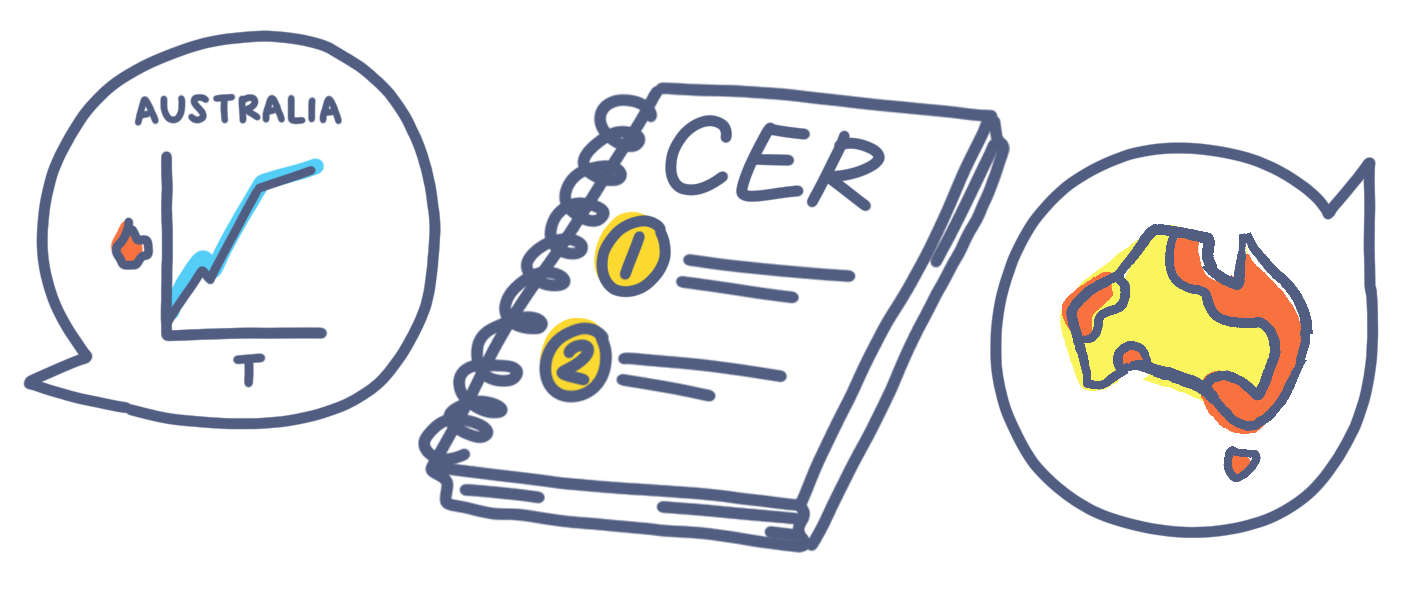 Engaging in Argument from Evidence
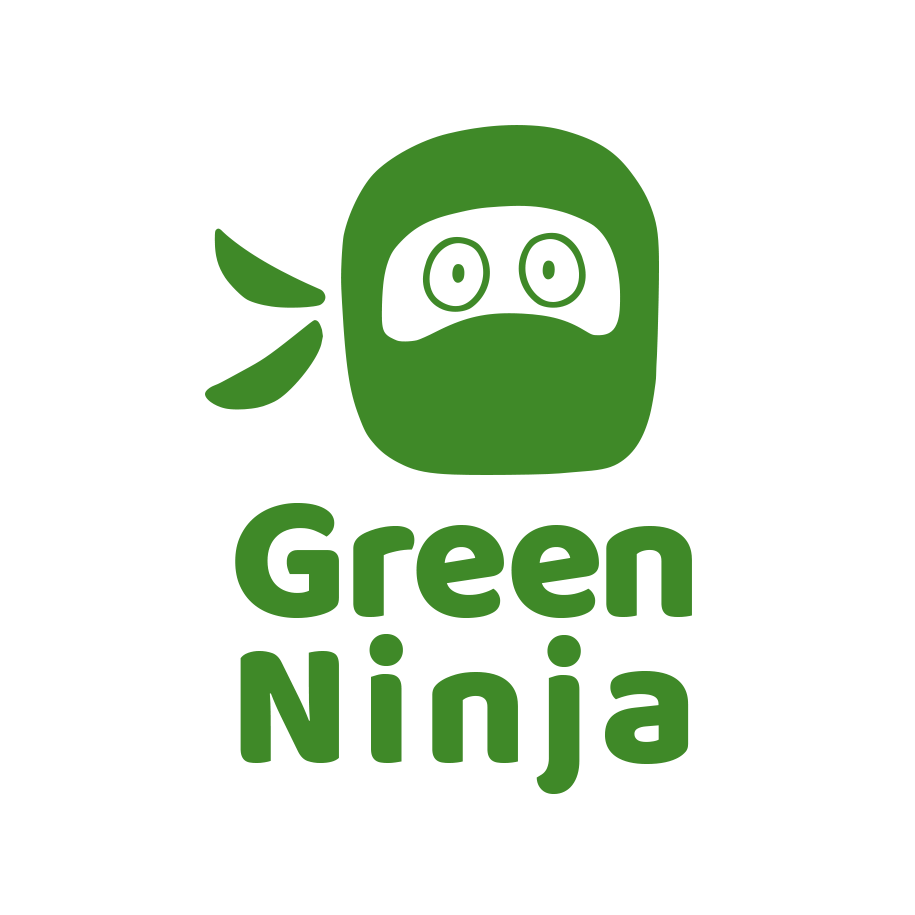 Science and Engineering Practices
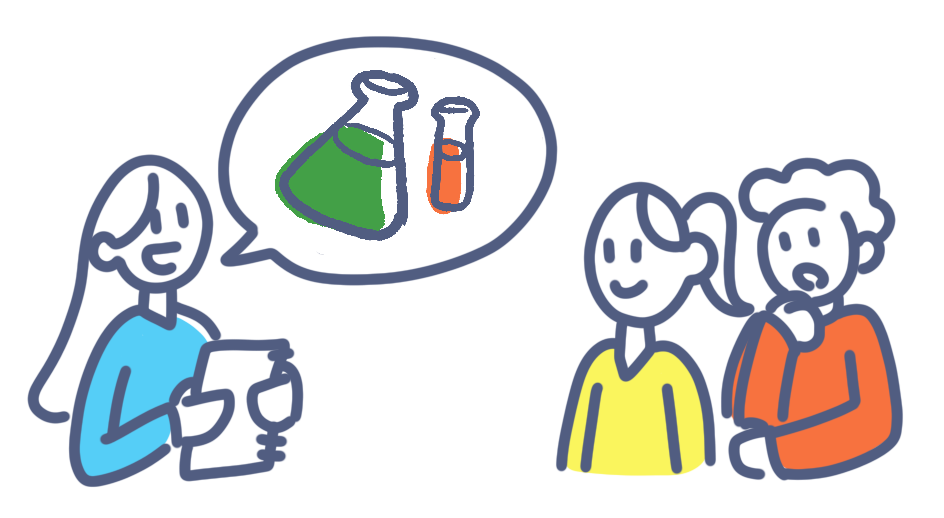 Obtaining, Evaluating, and Communicating Information
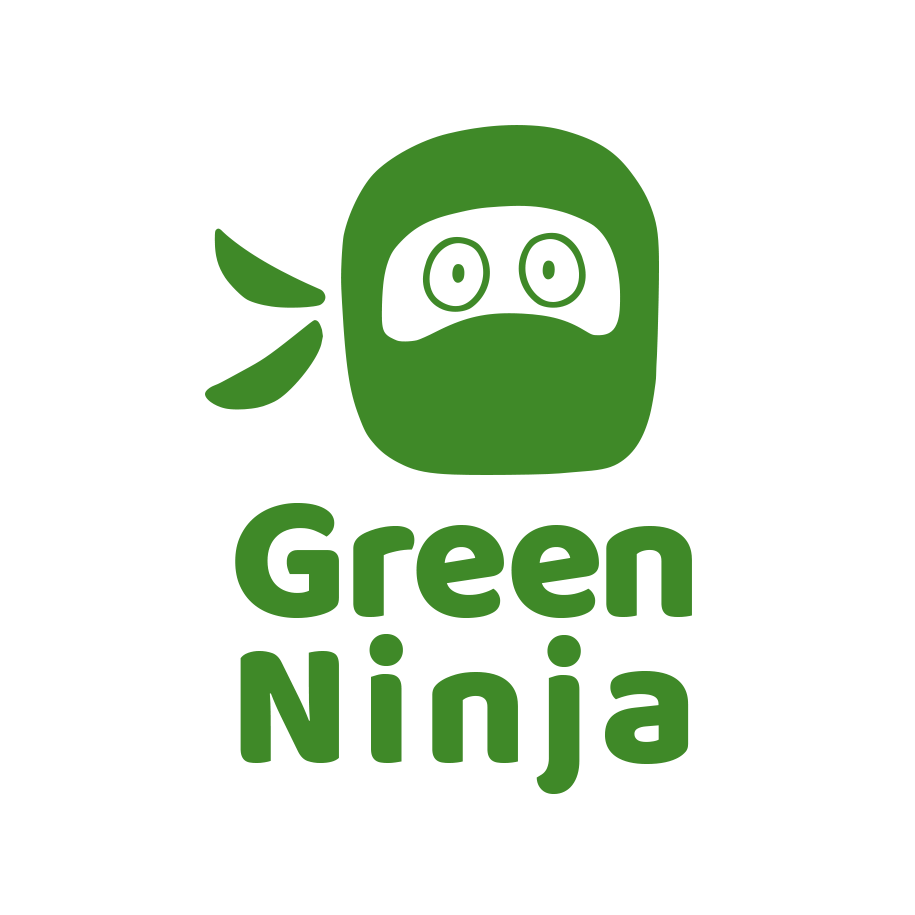